テーマ２　ネット依存・ゲーム依存
自分をコントロール
できていますか？
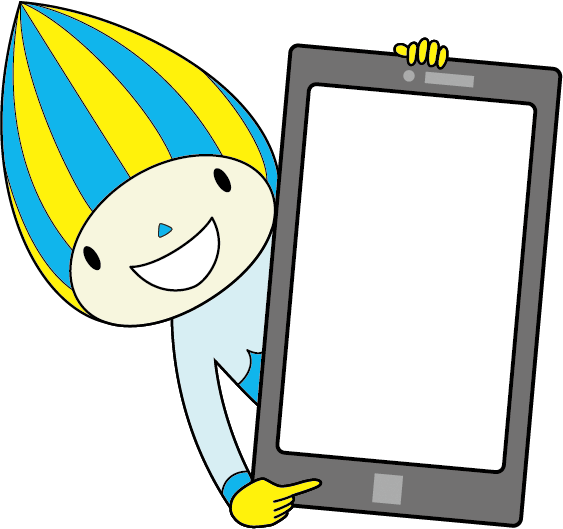 ネット
ゲーム
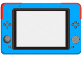 岐阜県教育委員会　学校安全課
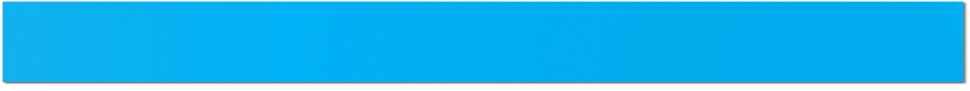 ①スマホやゲームがやめられない
Ｂ夫さんは、最近、オンラインゲームに熱中して夜ふかしが多くなっています。
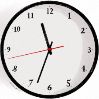 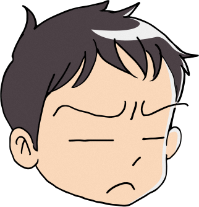 このアイテム
絶対欲しい・・・
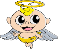 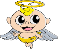 あと少しで
クリアだし・・・
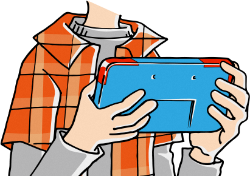 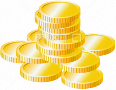 岐阜県教育委員会　学校安全課
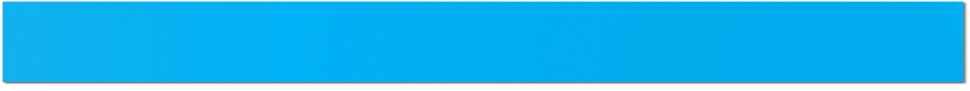 ②スマホやゲームがやめられない
ずっとゲームをやっているB夫さんに、家の人がゲームのやりすぎを指摘します。すると、いつも言い争いになってしまいます。
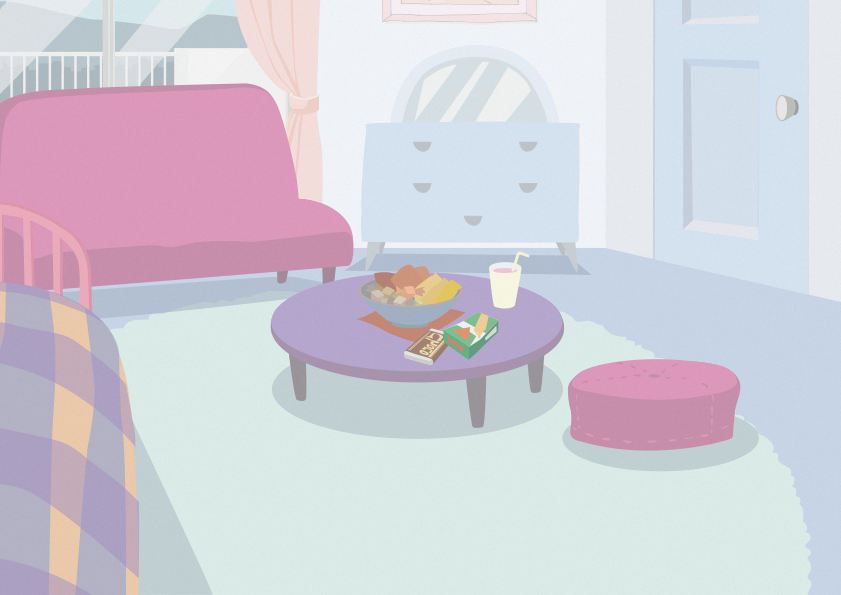 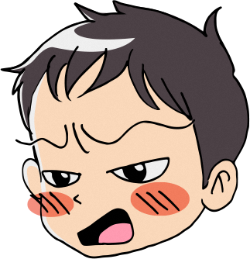 今いいところなんだよ！
食事中は
スマホやめ
なさい！！
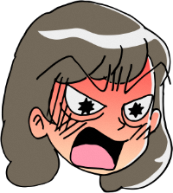 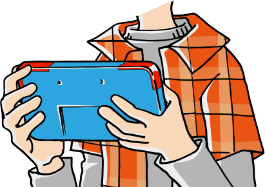 岐阜県教育委員会　学校安全課
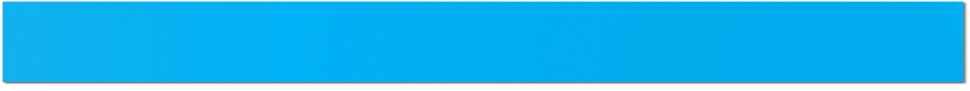 ③スマホやゲームがやめられない
言い争いの後は少し反省して、スマホを触らないようにするのですが、すぐにイライラしてしまい、またゲームを始めてしまいます。
ゲームをやらないと仲間外れにされるし・・・
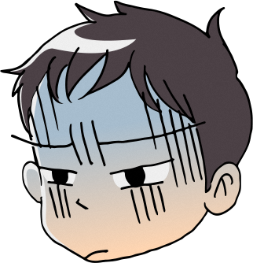 夜も遅いけど
宿題も
してないし・・・
「もうやめよう」
って思うのに
やめられない・・・
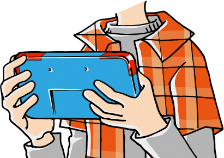 岐阜県教育委員会　学校安全課
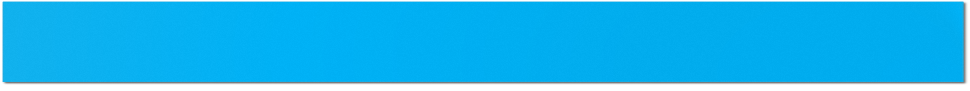 ④考えてみよう！
ネットやゲームをしすぎると、
　どのような影響があるでしょう　
　か？
【観点】
・生活面　　・健康面　　・学習面
・金銭面　　・人間関係面　など
Ｑ
岐阜県教育委員会　学校安全課
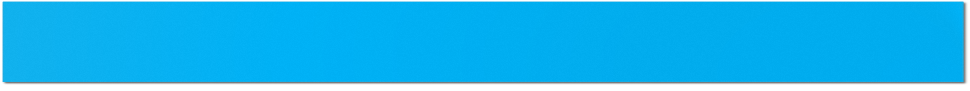 ⑤ネットやゲームのしすぎによる影響
１．生活面
　昼夜逆転、注意力の低下など
２．健康面
　視力障害、睡眠障害、指の腱鞘炎など
３．学習面
　学習時間の減少、言語能力の低下など
４．金銭面
　オンラインゲームの高額請求など
５．人間関係面
　親子関係・友人関係の希薄化など
岐阜県教育委員会　学校安全課
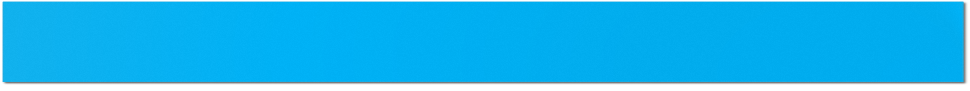 ⑥依存症にならないために
１．使用している時間を記録する
　多くの時間をネットやゲームに費やしていないか確認しましょう。
２．時間を管理する
　利用する時間を決めて、時間の管理をしましょう。
３．趣味などに打ち込む
　ネットやゲームの代わりとなる活動を見つけましょう。 
４．支援を見つける
　自分だけで解決できない場合は、保護者や先生、医療機関などに相談しましょう。
岐阜県教育委員会　学校安全課
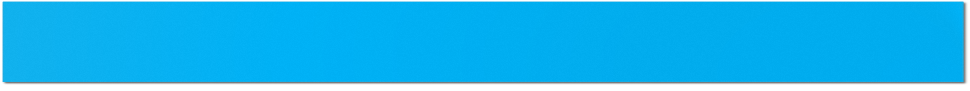 ⑦注意してほしいポイント
！
１．「ゲーム障害」は疾病です
　依存度が高くなると「ゲーム障害」になる可能性があります。ゲーム障害は、利用時間などを自分でコントロールできなくなり日常生活に支障が出る病気です。ネット依存の約90％がゲーム依存ともいわれています。
２．ネットやゲームを使う上での「家庭内
　ルール」を作りましょう
　自己管理に加え、家庭で保護者と話し合い、自分の行動を見守ってもらいましょう。
岐阜県教育委員会　学校安全課
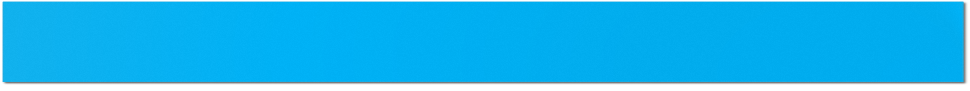 ⑧依存度チェック☑
これから８つの質問をします。
「はい」「いいえ」で回答し、「はい」の数を数えてください。


【参考】キンバリー・ヤング博士の診断質問票（ＤＱ）
岐阜県教育委員会　学校安全課
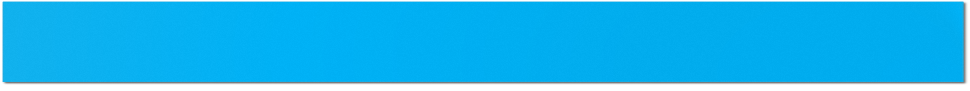 ⑨依存度チェック☑
Ｑ１．ネットゲやームに夢中になっていると感じてい　
　　　ますか？
Ｑ２．満足をえるために、ネットやゲームを使う時間
　　　をだんだん長くしていかないとならないと感じ
　　　ていますか？
Ｑ３．ネットやゲームの使用を制限したり、時間を減　
　　　らしたり、完全にやめようとしたが、うまくい
　　　かなかったことがたびたびありましたか？
Ｑ４．ネットやゲームの使用時間を短くしたり、完全
　　　にやめようとした時、落ち着かなかったり、不
　　　機嫌や落ち込み、またはイライラなどを感じま
　　　したか？
岐阜県教育委員会　学校安全課
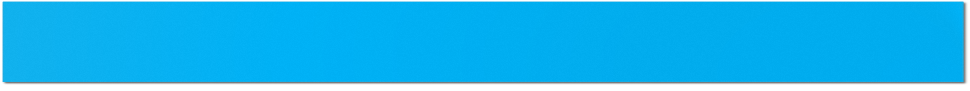 ⑩依存度チェック☑
Ｑ５．使いはじめに決めた時間よりも長い時間ネット
　　　やゲームをしてしまいますか？
Ｑ６．ネットやゲームを優先するあまり、友人関係を
　　　壊してしまうようなことがありましたか？
Ｑ７．ネットやゲームへの熱中のしすぎをかくすため
　　　に、家族、学校の先生やその他の人たちにうそ
　　　をついたことがありましたか？　
Ｑ８．問題から逃げるために、または、絶望的な気持
　　　ち、罪悪感、不安、落ち込みなどといったいや
　　　な気持ちから逃げるためにネットやゲームを使
　　　うことがたびたびありましたか？
岐阜県教育委員会　学校安全課
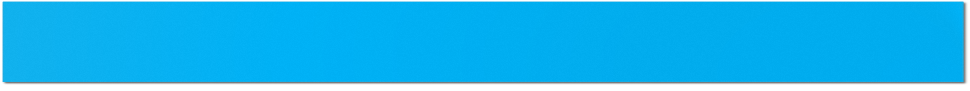 ⑪依存度チェック☑
「はい」の数が５つ以上あった場合は要注意です。依存症にならないための対策をしましょう。
自分だけで解決が難しい場合には、先生や保護者に相談してみてください。
岐阜県教育委員会　学校安全課